CS2110.  GUIS: Listening to Events
Lunch with instructors: Visit Piazza pinned post.

Prelim 1 regrade deadline: Friday, 23 March midnight.
21 March: last day to drop or change grade to S/U
Consider taking course S/U (if allowed) to relieve stress. Need a letter grade of C- or better to get an S.
Right now: 13 AUDIT, 45 S/U
A4 submissions: this Thursday.   this Friday
A4 deadline for late submissions remains Sunday

Download demo zip file from course website, look at demos of GUI things: sliders, scroll bars, listening to events, etc. We’ll update it after today’s lecture.
1
Checkers.java
mainBox
boardBox
infoBox
row
…
row
JButton
JButton
JButton
Square … Square
Square … Square
JLabel
JLabel
Layout Manager for Checkers
game has to process a tree
JLabel
boardBox: vertical Box
row: horizontal Box
Square: Canvas or JPanel 
infoBox: vertical Box
pack(): Traverse the tree, determining the space required for each component and its position in the window
2
Listening to events: mouse click, mouse movement into or out of a window, a keystroke, etc.
• An event is a mouse click, a mouse movement into or out of a window, a keystroke, etc.
• To be able to “listen to” a kind of event, you have to: 
Have some class C implement an interface IN that is connected with the event.
In class C, override methods required by interface IN; these methods are generally called when the event happens.
Register an object of class C as a listener for the event. That object’s methods will be called when event happens.
We show you how to do this for clicks on buttons, clicks on components, and keystrokes.
3
Anonymous functions
You know about interface Comparable.
public interface Comparable<T> {
     /** Return neg, 0 or pos …*/
     int compareTo(T ob);
}
public abstract class Shape implements Comparable {
     …
    /** Return the area of this shape */
   public abstract double area() ;

   /** Return neg, 0, or pos … */
   public int compareTo(Shape ob) {
      …
   }
}
In some class:
Shape[] s= …;
…
Arrays.sort(s);
Use an anonymous function to make this easier!
4
Anonymous functions
You used anonymous functions in A1 to test whether some statement threw an exception.
The second argument to assertThrows is an anonymous function with no parameters. Its body calls g.setAdvisor.
assertThrows(AssertionError.class,                        () -> {g.setAdvisor1(null);});
5
Anonymous functions
Here is a function:public int f(Person b, Person c) {    return b.age – c.age;}
public class Person {
      public String name;
      public int age;
      …
}
Written as an anonymous function
   (Person b, Person c) -> b.age – c.age
Anonymous because it does not have a name.

Don’t need keyword return. Can put braces around the body if it is more than a single expression.
Depending on where it is written, don’t need to put in types of b, c if the types can be inferred.
6
Anonymous functions
In some class:
Person p[]= new Person[10];
… code to put in 10 Persons …
public class Person {
      public String name;
      public int age;
      …
}
/** Sort p on age
Arrays.sort(p, (Person b, Person c) -> b.age – c.age);
/** Sort p in descending order of age
Arrays.sort(p, (b, c) -> c.age – b.age);
When Java compiles these calls, it will eliminate the anonymous functions and turn it into code that uses interface Comparable!  This is “syntactic sugar”!

We use anonymous functions to listen to button clicks.
7
What is a JButton?Instance: associated with a “button” on the GUI, which can be clicked to do something
jb1= new JButton()              // jb1 has no text on it
jb2= new JButton(“first”)    // jb2 has label “first” on it
jb2.isEnabled()                    // true iff a click on button can be
                                             // detected
jb2.setEnabled(b);               // Set enabled property
jb2.addActionListener(object); // object must have a method,             // which is called when button jb2 clicked (next page)
At least 100 more methods; these are most important
JButton is in package javax.swing
8
Listening to a JButton
Implement interface ActionListener:    public class C extends JFrame                             implements ActionListener { … }
So, C must implement actionPerformed, and it will be called
when the button is clicked
public interface ActionListener extends … {
     /** Called when an action occurs. */
    public abstract void actionPerformed(ActionEvent e); 	
}
9
Listening to a JButton
1. Implement interface ActionListener:    public class C extends JFrame                             implements ActionListener { … }
2. In C override actionPerformed  --called when button is clicked:    /** Process click of button */   public void actionPerformed(ActionEvent e) { … }
public interface ActionListener extends EventListener {
     /** Called when an action occurs. */
    public abstract void actionPerformed(ActionEvent e); 	
}
10
Listening to a JButton
1. Implement interface ActionListener:    public class C extends JFrame                             implements ActionListener { … }
2. In C override actionPerformed  --called when button is clicked:    /** Process click of button */   public void actionPerformed(ActionEvent e) { … }
3.  Add an instance of class C an “action listener” for button:
button.addActionListener(this);
But instead, we use an anonymous function!
Method Jbutton.addActionListener
public void addActionListener(ActionListener l)
11
red: listening
blue: placing
/** USE anonymous function */
class ButtonDemo1 extends JFrame {
    /** exactly one of eastB, westB is enabled */
    JButton westB= new JButton("west");
    JButton eastB= new JButton("east");
    public ButtonDemo1(String t) {
	super(t);
	add(westB, BLayout.WEST);
	add(eastB, BLayout, EAST);
	westB.setEnabled(false);
	eastB.setEnabled(true);
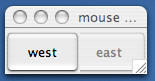 Add listener to westB the same way
eastB.addActionListener(
    e -> {boolean b= eastB.isEnabled();
             eastB.setEnabled(!b);
             westB.setEnabled(b);}
);
Listening to a Button
ButtonDemo1
12
red: listening
blue: placing
/** Save anonymous function in local var*/
class ButtonDemo1 extends JFrame {
    /** exactly one of eastB, westB is enabled */
    JButton westB= new JButton("west");
    JButton eastB= new JButton("east");
    public ButtonDemo1(String t) {
	super(t);
	add(westB, BLayout.WEST);
	add(eastB, BLayout, EAST);
	westB.setEnabled(false);
	eastB.setEnabled(true);
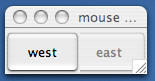 eastB.addActionListener(al);
westB.addActionListener(al);
pack(); setVisible(true);
ActionListener al= 
    e -> {boolean b= eastB.isEnabled();
              eastB.setEnabled(!b);
              westB.setEnabled(b);};
Listening to a Button
ButtonDemo1
13
A JPanel that is painted
MouseDemo2
The JFrame has a JPanel in its CENTER and a “reset” button in its SOUTH.
 The JPanel has a horizontal box b, which containstwo vertical Boxes.
 Each vertical Box contains two instances of class Square.
 Click a Square that has no pink circle, and a pink circle is drawn.  Click a square that has a pink circle, and the pink circle disappears.  Click the rest button and all pink circles disappear.
 This GUI has to listen to:(1) a click on Button reset(2) a click on a Square (a Box)
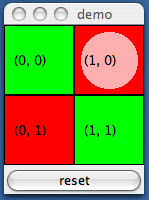 These are different kinds of events, and they need different listener methods
14
How painting works
Class Graphics has methods for drawing (painting) on the JPanel. We’ll look at them soon.
JPanel@25c7
JPanel
gr
Graphics
paint(Graphics g) {…}
repaint() {paint(gr)}
Override paint to draw on the JPanel
Square
paint(Graphics g) {…}
Whenever you want to call paint to repaint the Jpanel, call repaint()
15
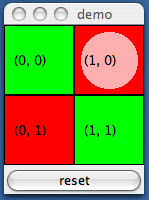 /** Instance: JPanel of size (WIDTH, HEIGHT).
                   Green or red: */
public class Square extends JPanel { 
   public static final int HEIGHT= 70;  
   public static final int WIDTH= 70; 
   private int x, y; // Panel is at (x, y)
   private boolean hasDisk= false; 
   /** Const: square at (x, y). Red/green? Parity of x+y.  */
  public Square(int x, int y) {
      this.x= x;         this.y= y;
      setPreferredSize(new Dimension(WIDTH, HEIGHT));
  }
  /** Complement the "has pink disk" property */
  public void complementDisk() {  
      hasDisk= ! hasDisk;
      repaint(); // Ask the system to repaint the square
  }
Class Square
continued on later
16
Class Graphics
An object of abstract class Graphics has methods to draw on a component (e.g. on a JPanel, or canvas). 

Major methods:
drawString(“abc”, 20, 30);         drawLine(x1, y1, x2, y2);
drawRect(x, y, width, height);    fillRect(x, y, width, height);
drawOval(x, y, width, height);    fillOval(x, y, width, height);
setColor(Color.red);                    getColor()
getFont()                                      setFont(Font f);
More methods
You won’t create an object of Graphics; you will be given one to use when you want to paint a component
Graphics is in package java.awt
17
continuation of class Square
Class Square
/** Paint this square using g. System calls
     paint whenever square has to be redrawn.*/
  public void paint(Graphics g) {
    if ((x+y)%2 == 0) g.setColor(Color.green);
    else g.setColor(Color.red);
    g.fillRect(0, 0, WIDTH-1, HEIGHT-1);
    if (hasDisk) {
      g.setColor(Color.pink);
      g.fillOval(7, 7, WIDTH-14, HEIGHT-14);
    }
    g.setColor(Color.black);
    g.drawRect(0, 0, WIDTH-1,HEIGHT-1);
    g.drawString("("+x+", "+y+")", 10, 5+HEIGHT/2);
  }    
}
/** Remove pink disk
       (if present) */
 public void clearDisk() {
    hasDisk= false;
    // Ask system to
    // repaint square
    repaint();
  }
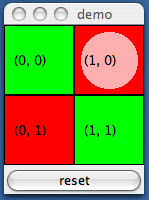 18
Listen to mouse event(click, press, release, enter, leave on a component)
public interface MouseListener {
      void mouseClicked(MouseEvent e);
      void mouseEntered(MouseEvent e);
      void mouseExited(MouseEvent e);
      void mousePressed(MouseEvent e);
      void mouseReleased(MouseEvent e);
}
In package java.awt.event
Having write all of these in a class that implements MouseListener, even though you don’t want to use all of them, can be a pain. So, a class is provided that implements them in a painless way.
19
Listen to mouse event(click, press, release, enter, leave on a component)
In package java.swing.event
MouseEvents
public class MouseInputAdaptor
           implements MouseListener, MouseInputListener { 
   public void mouseClicked(MouseEvent e) {}
   public void mouseEntered(MouseEvent e) {}
   public void mouseExited(MouseEvent e) {}
   public void mousePressed(MouseEvent e) {}
   public void mouseReleased(MouseEvent e) {}
   …  others …



}
So, just write a subclass of MouseInputAdaptor and override only the methods appropriate for the application
20
Javax.swing.event.MouseInputAdapter	                                 implements MouseListener
a1
mouseClicked()
mouseEntered()
mouseExited()
mousePressed()
mouseReleased()
MIA
a2
MouseListener
…
JFrame
MouseDemo2() { …

  …
 }
MouseDemo2
mouseClicked() {
  …
}
MouseEvents
me
a1
b00
b01
…
…
b00.addMouseListener(me);
21
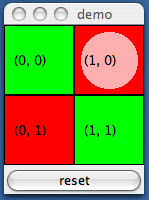 A class that listens to a mouseclick in a Square
import javax.swing.*;
import javax.swing.event.*;
import java.awt.*;
import java.awt.event.*;

/** Contains a method that responds to a
     mouse click in a Square */
public class MouseEvents
                    extends MouseInputAdapter {
    // Complement "has pink disk" property
    public void mouseClicked(MouseEvent e) {
        Object ob= e.getSource();
        if (ob instanceof Square) {
            ((Square)ob).complementDisk();
        }
    }
}
red: listening
blue: placing
This class has several methods (that do nothing) to process mouse events:
mouse click
mouse press
mouse release
mouse enters component
mouse leaves component
mouse dragged beginning in component
Our class overrides only the method that processes mouse clicks
22
jb.addActionListener(
                e -> clearDisks(e));
    b00.addMouseListener(me);
    b01.addMouseListener(me);
    b10.addMouseListener(me);
    b11.addMouseListener(me);
}
public class MD2 extends Jframe { 

    Box b= new Box(…X_AXIS);
    Box leftC= new Box(…Y_AXIS);
    Square b00, b01= new squares;
    Box riteC= new Box(..Y_AXIS);
    Square b10, b01= new squares;
    JButton jb= new JButton("reset");

  
  /** Constructor: … */
  public MouseDemo2() {
     super(“MouseDemo2”);
     place components in JFrame;
     pack, make unresizeable, visible;
public void clearDisks(
                       ActionEvent e) {
       call clearDisk() for        b00, b01, b10, b11
}
MouseEvents me=            new MouseEvents();
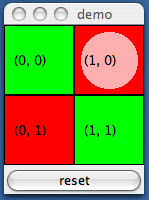 red: listening
blue: placing
MouseDemo2
23
Listening to the keyboard
import java.awt.*;     import java.awt.event.*;      import javax.swing.*;

public class AllCaps extends KeyAdapter {
  JFrame capsFrame= new JFrame();
  JLabel capsLabel= new JLabel();
  
  public AllCaps() {
    capsLabel.setHorizontalAlignment(SwingConstants.CENTER);
    capsLabel.setText(":)");
    capsFrame.setSize(200,200);
    Container c= capsFrame.getContentPane();
    c.add(capsLabel);
    capsFrame.addKeyListener(this);
    capsFrame.show();
  }
  
   public void keyPressed (KeyEvent e) {
    char typedChar= e.getKeyChar();
    capsLabel.setText(("'" + typedChar + "'").toUpperCase());
  }
}
red: listening
blue: placing
1. Extend this class.
3. Add this instance as a key listener for the frame
2. Override this method. It is called when a key stroke is detected.
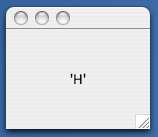 24
public class BDemo3 extends JFrame {
     private JButton wB, eB …; 
     public ButtonDemo3() {
           Add buttons to JFrame, …
           wB.addActionListener(this);
           eB.addActionListener(new BeListener()); 
     }
     public void disableE(ActionEvent e) {
           eB.setEnabled(false); wB.setEnabled(true);     }
     public void disableW(ActionEvent e) {
           eB.setEnabled(true); wB.setEnabled(false);     }

 }

}
Have a different listener for each button
ButtonDemo3
25
25
ANONYMOUS CLASS

You will see anonymous classes in A5 and other GUI programs


Use sparingly, and only when the anonymous class
has 1 or 2 methods in it,
because the syntax is ugly, complex, hard to understand.

The last two slides of this ppt show you how to eliminate BeListener by introducing an anonymous class.

You do not have to master this material
26
26
Have a class for which only one object is created?
Use an anonymous class.
Use sparingly, and only when the anonymous class has 1 or 2 methods in it, because the syntax is ugly, complex, hard to understand.

public class BDemo3 extends JFrame  implements ActionListener {
     private JButton wButt, eButt …; 
     public ButtonDemo3() { … 
           eButt.addActionListener(new BeListener());
     }
     public void actionPerformed(ActionEvent e) { … }
     private class BeListener implements ActionListener {
         public void actionPerformed(ActionEvent e) { body }
     }
}
1 object of BeListener created. Ripe for making anonymous
27
27
Making class anonymous will replace new BeListener()


     eButt.addActionListener(  new BeListener ()   );
     private class BeListener implements ActionListener
        { declarations in class }
}
Expression that creates object of BeListener
2. Use name of interface that BeListener implements
1. Write new
3. Put in arguments of constructor call
2. Write new ActionListener
3. Write new ActionListener ()
4. Write new ActionListener () 
                 { declarations in class }
4. Put in class body
5. Replace new BeListener() by new-expression
28
28
ANONYMOUS CLASS IN A5.
PaintGUI. setUpMenuBar, fixing item “New”
Fix it so that control-N selects this menu item
Save new JMenuItem
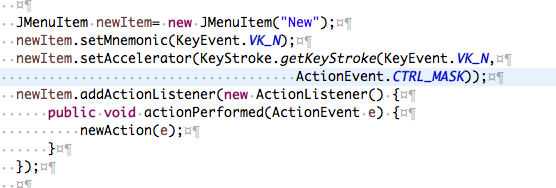 new ActionListener() { … }    declares an anonymous class and creates an object of it. The class implements ActionListener. Purpose: call newAction(e) when actionPerformed is called
29
29
Using an A5 function (only in Java 8!.
PaintGUI. setUpMenuBar, fixing item “New”
Fix it so that control-N selects this menu item
Save new JMenuItem
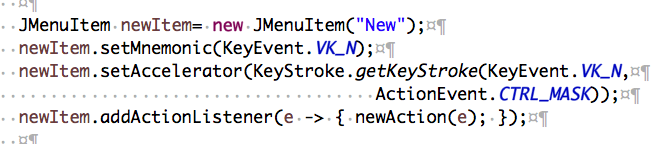 argument     e -> { newAction(e);} 
of addActionListener is a function that, when called, calls newAction(e).
30
30
ANONYMOUS CLASS VERSUS FUNCTION CALL
PaintGUI. setUpMenuBar, fixing item “New”
The Java 8 compiler  will change this:

   newItem.addActionListener(e -> { newAction(e); });

back into this:

   newItem.addActionListener(new ActionListener() {
        public void actionPerformed(ActionEvent e) {
            newAction(e);
       }
   });

and actually change that back into an inner class
31